Ciclos de Inspeções de OAEs
Engª Civil Marilia Bomtempo Pereira
Apresentação
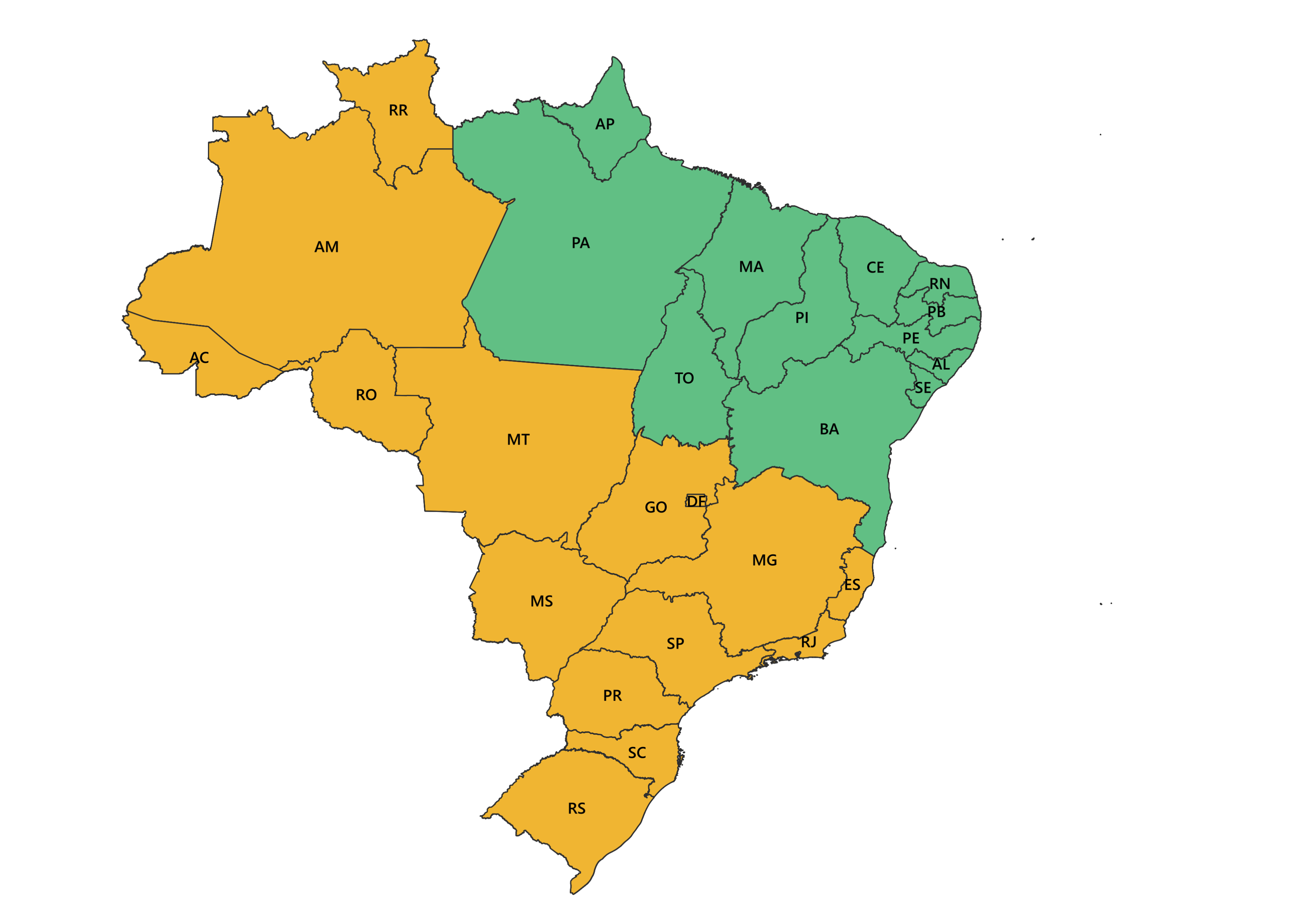 Início dos Serviço: junho/2018
1º Ciclo 2018/2019
2º Ciclo 2020/2021
Encerramento agosto/2021
Objetivos
Avaliação do estado das Obras de Arte Especiais (OAEs) 
Norma DNIT 010/2004 - PRO
Danos e notas técnicas aos elementos;
Insuficiências estruturais;
Deficiências funcionais.
Fornece informações para tomada de decisões sobre intervenções necessárias.
Todos os registros das inspeções são cadastradas e atualizadas no Sistema de Gerenciamento de Obras de Arte Especiais (SGO).
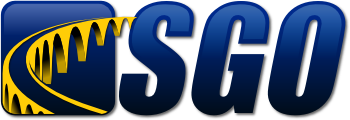 Inspeções Realizadas
Ciclo 2
Ciclo 1
Total de inspeções: 5944 OAEs
5725 Inspeções Rotineiras – InR
219 Inspeções Cadastrais e Rotineiras - InCR
Total de inspeções: 5900 OAEs
4.056 Inspeções Rotineiras – InR
1.844 Inspeções Cadastrais e Rotineiras - InCR
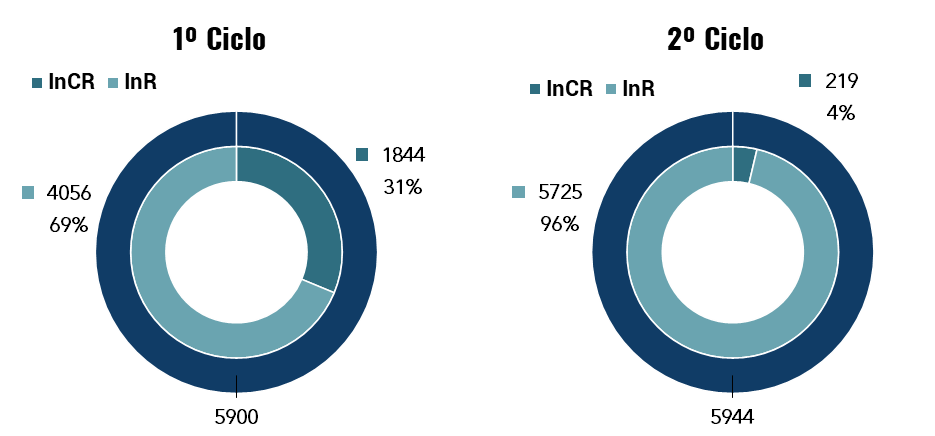 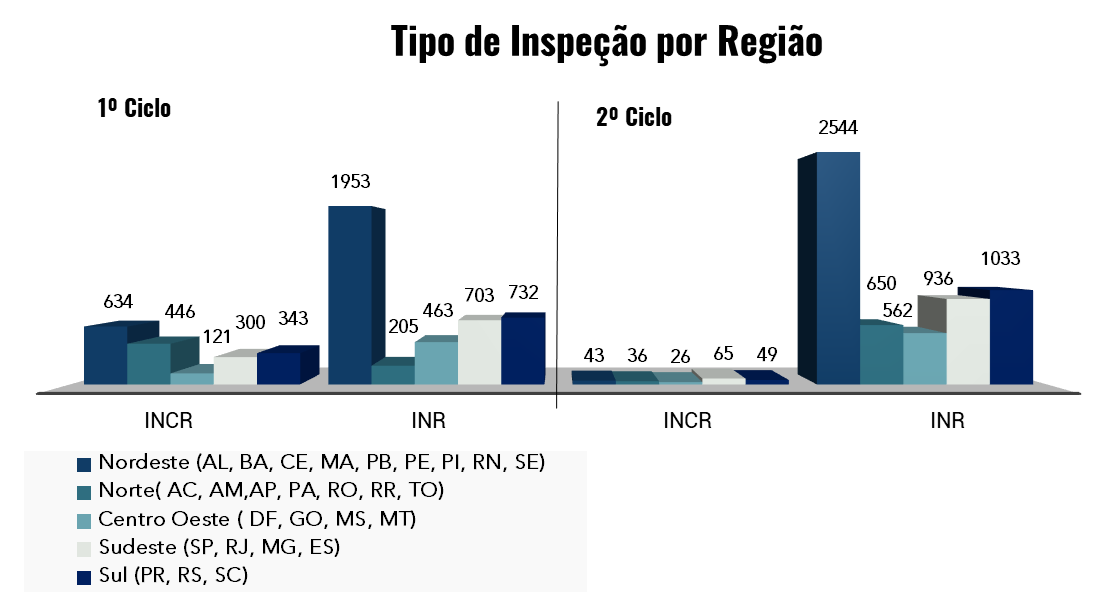 Inspeções Realizadas
QUANTITATIVO DE INSPEÇÕES POR UNIDADE FEDERATIVA – CICLO 2 (2020/2021)
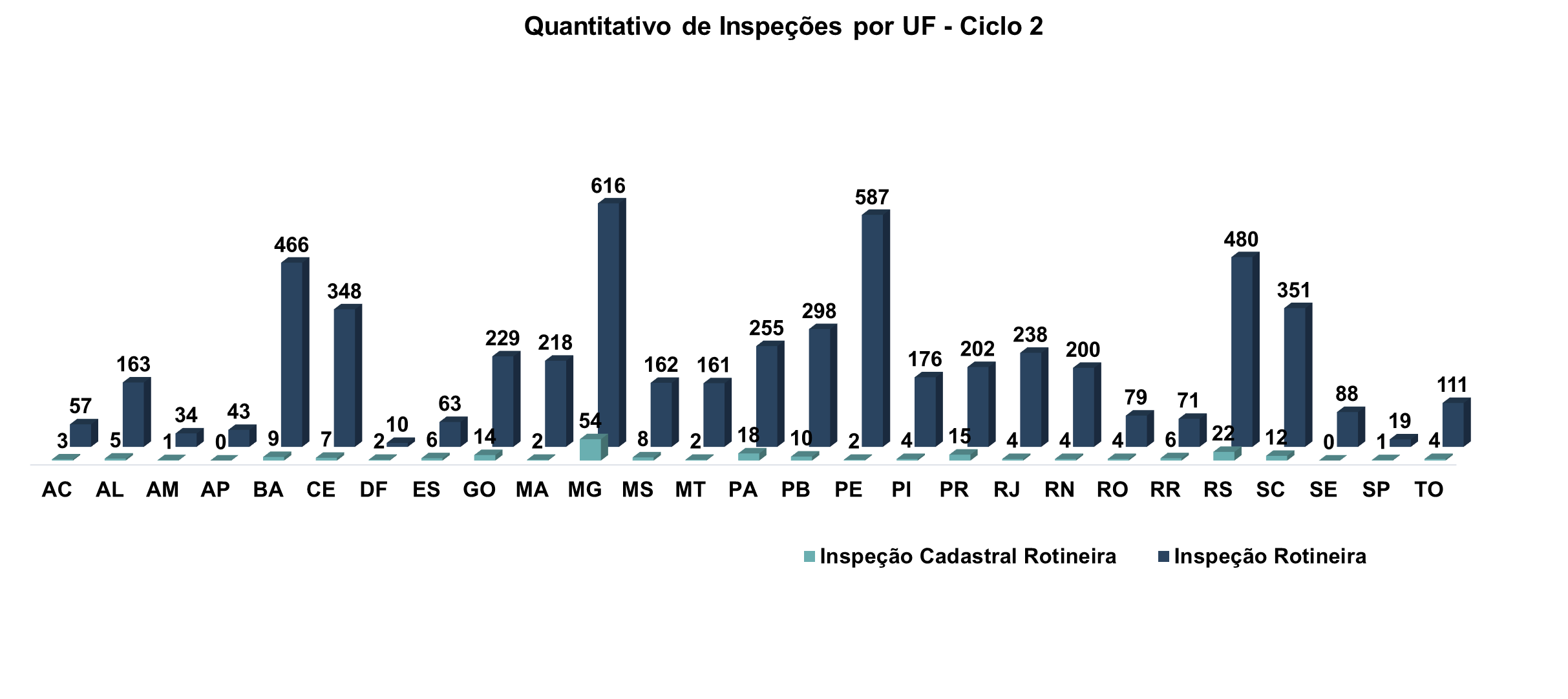 Resultados do Ciclo de Inspeções
Distribuição % de notas por uf
Distribuição de Notas Técnicas
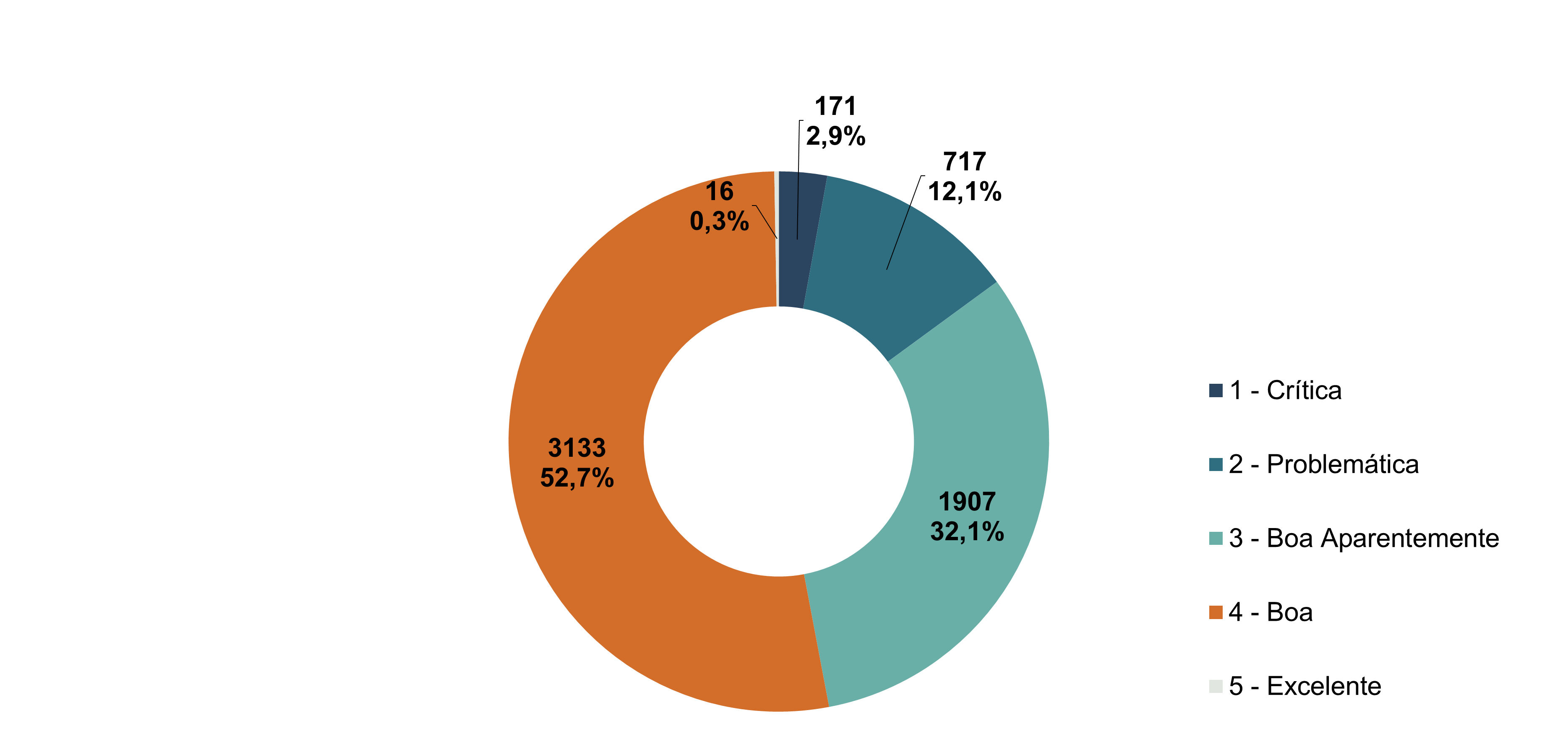 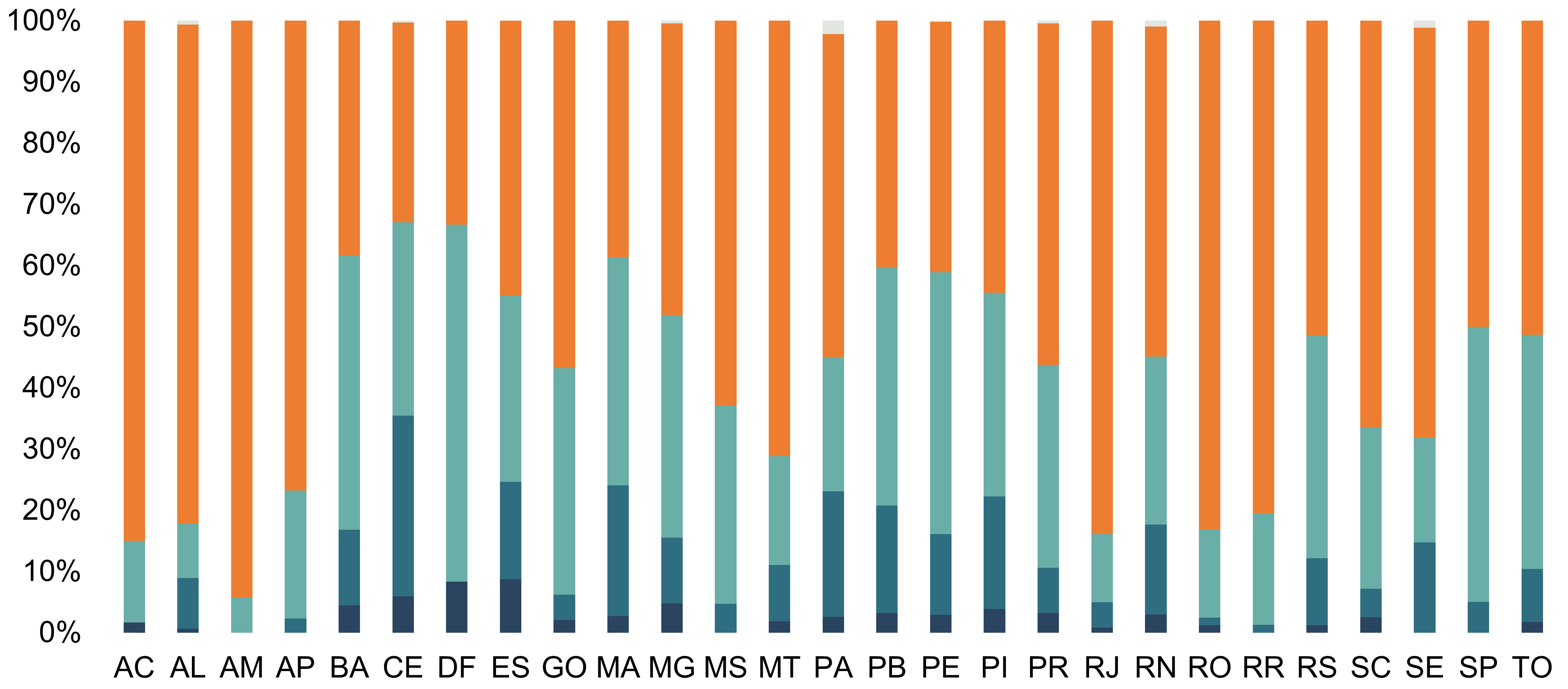 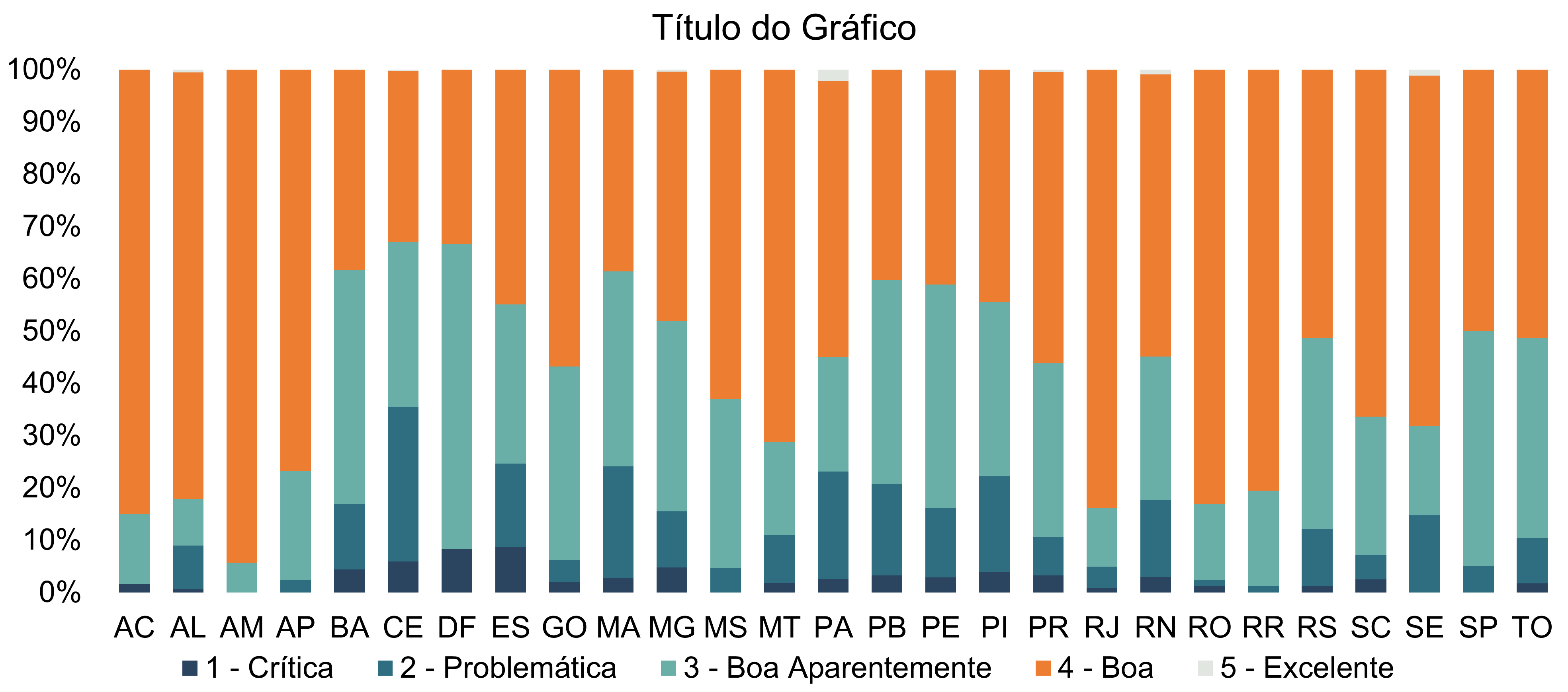 Obrigada!
marilia.bomtempo@dnit.gov.br
Coordenação de Levantamentos para Planejamento - COLEPLAN